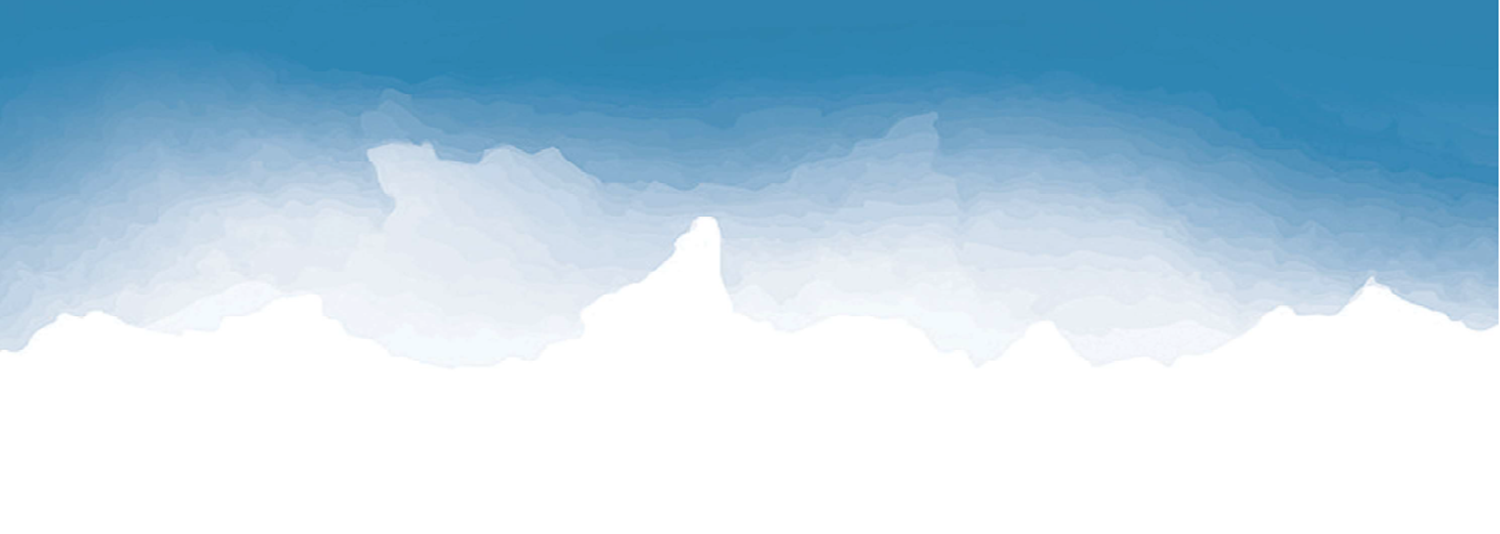 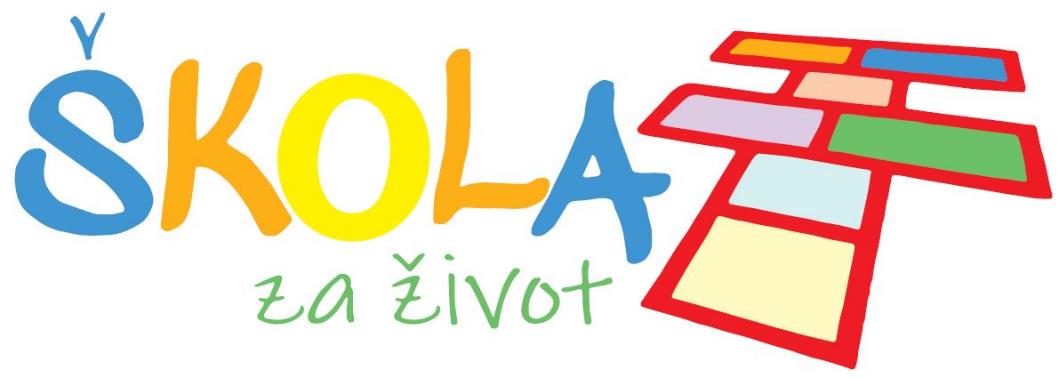 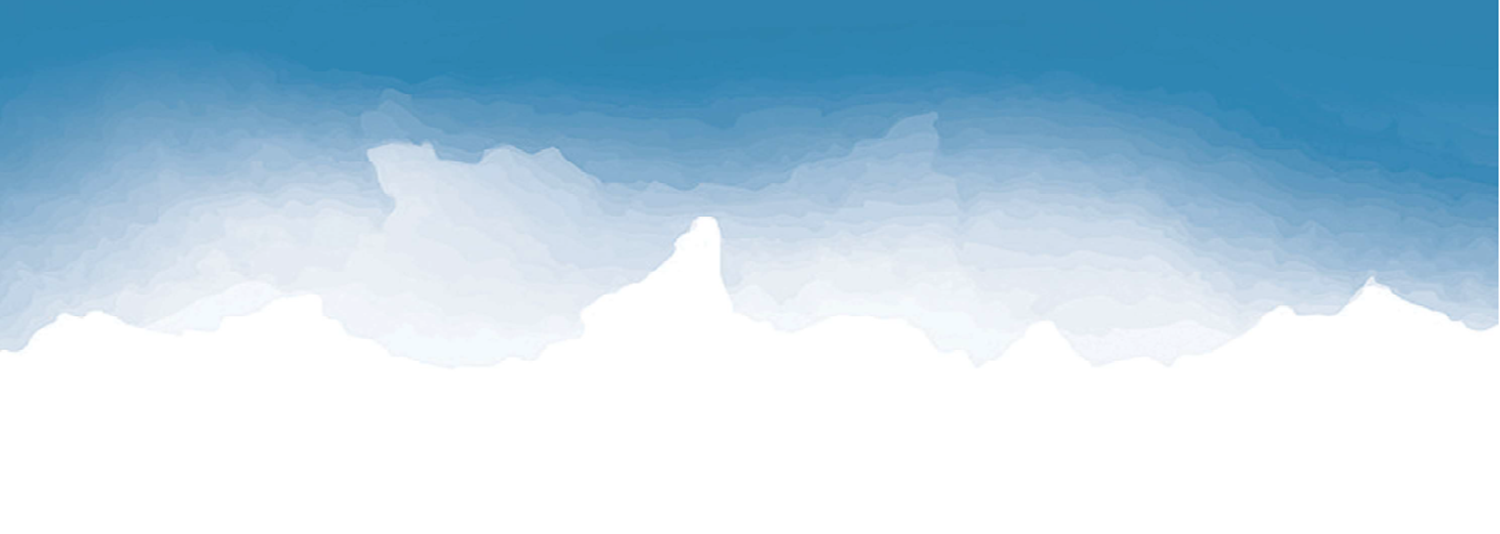 [Speaker Notes: Obavezni prvi slajd, stoji otvoren prije početka prezentacije
Na njemu ništa ne mijenjate]
Radovi učenika:
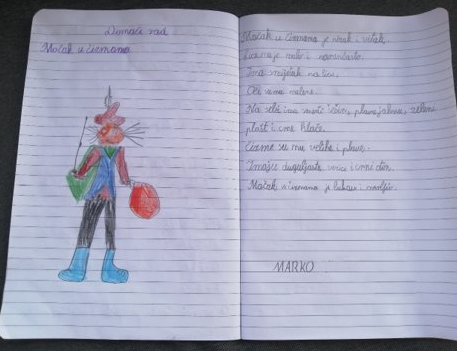 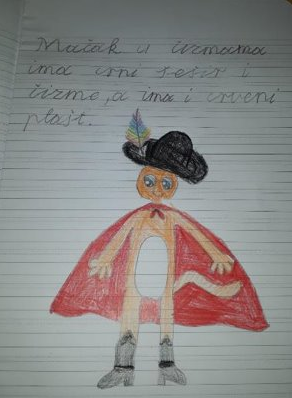 Marko, Kaštel Novi
Anamarija
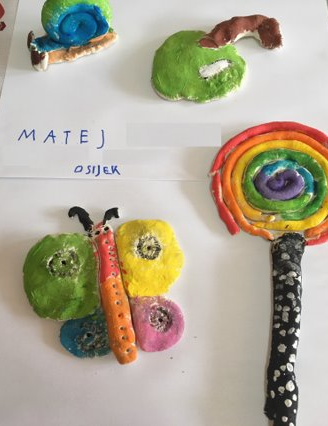 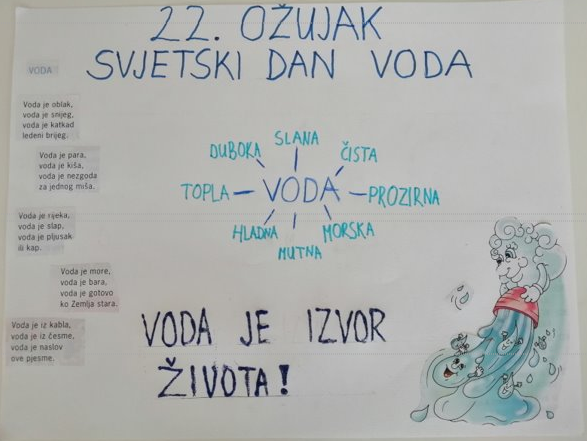 Ema, Nova Gradiška
Matej iz Osijeka se igrao tijestom
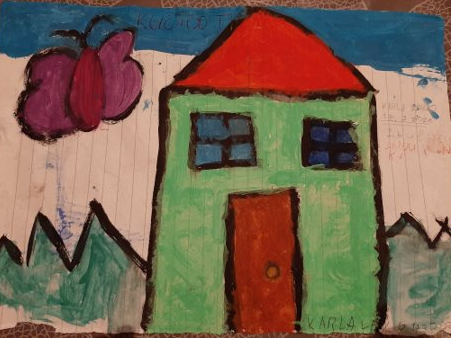 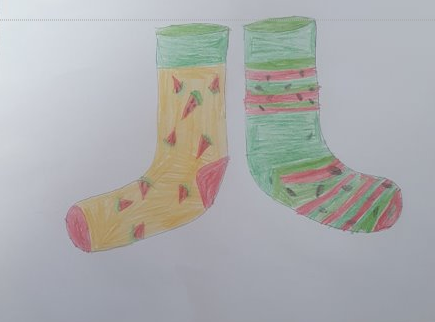 Želim podijeliti s vama sliku koju sam nacrtao 
svima  s Downovim sindromom. 
Oni su tako drage osobe koje zrače veliku ljubav. 
                                                                   Nedo, Korčula
Karla iz Podstrane nam je nacrtala Tinovu kućicu.
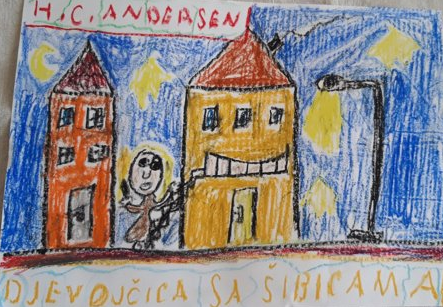 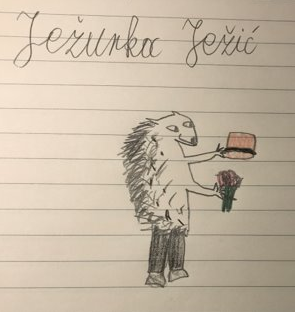 Hana, Prelog
Ozana, Prelog
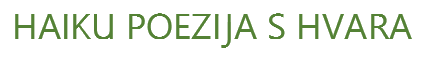 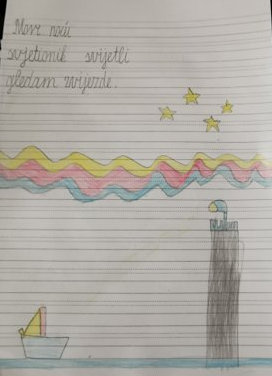 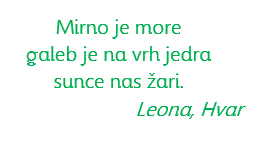 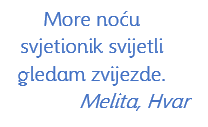 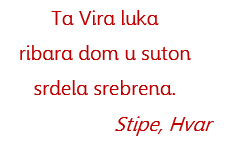 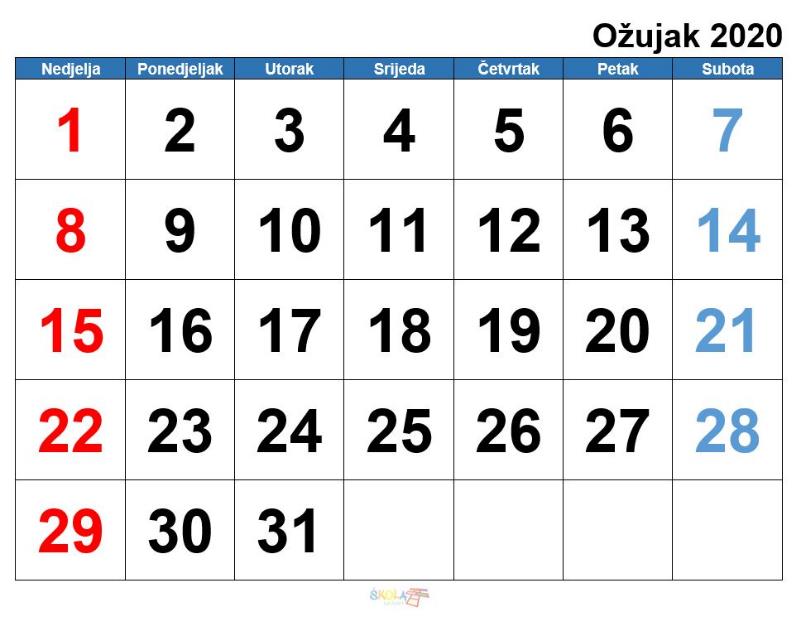 .
Danas:
primjenjujem vezu množenja i dijeljenja
slušam pjesmu 
otkrivam značenje novih riječi 
pravilno koristim rečenične znakove 
pišem cjelovite rečenice
Veza množenja i dijeljenja
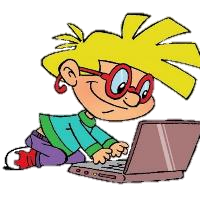 Tin voli matematičke zagonetke. 
Tonka rado smišlja zadatke za Tina. 
Ponekad se dogodi da Tin ne zna riješiti zadatak. 
Pogledajte kako je Tonka pomogla Tinu riješiti sljedeći zadatak.
Zadatak:
Koji broj trebaš pomnožiti brojem 5 da bi dobio broj 45?
∙
5
=
45
45
=
:
5
∙
5
9
=
45
=
9
:
45
5
5
9
jer je
45
=
9
∙
=
Tin i Tonka slagali su fotografije proljetnica na pano. 
Odabrali su 10 najljepših fotografija. 
U svakom redu nalaze se 2 fotografije. 
Otkrij koliko je redova popunjeno.
Zadatak riješi slikovno i računski.
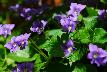 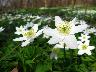 1. red
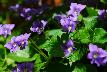 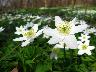 2. red
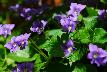 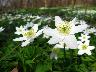 3. red
∙
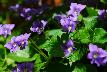 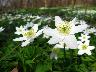 =
:
=
2
jer je
10
2
10
5
4. red
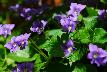 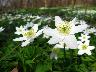 Odgovor:
Popunili su 5 redova.
5. red
Tonka je kupila Ani, Nini i Luki svakom jednu čokoladu . 
Čokolade je platila 30 kuna. 
Koliko kuna košta jedna čokolada ako svaka čokolada stoji jednako mnogo? 
Zadatak riješi množenjem i dijeljenjem! 
Objasni vezu između te dvije računske radnje.
Račun dijeljenjem:
Račun množenjem:
10
:
3
30
=
10
∙
3
=
30
Odgovor:
Jedna čokolada košta 10 kuna.
Ponovimo što znamo
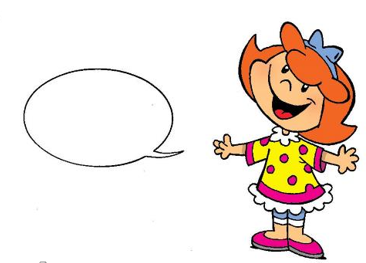 Volim matematiku!
Memori kartice
Kad ožujak najavi proljeće
Nevenka Videk
Kad ožujak najavi proljeće 
zaživkaju vrapci od radosti i sreće: 
– Ustanite brzo cvjetići iz trave, 
visibabe smjelo podignite glave, 
jaglaci s brijega raširite kapute 
pčelicama vrijednim otvorite skute, 
potecite potoci, neka trava raste, 
zašumite vjetri, dozivajte laste!
Neka dolete hitro s dalekih strana 
i veselom pjesmom zacvrkuću s grana. 
Sve ptice i cvijeće pohrlite na slavlje, 
proljeću toplom poželimo zdravlje, 
da buja, raste i mirisno cvjeta 
i bezbrižno proljetuje do dolaska ljeta!
Razumijemo li sve riječi u pjesmi?
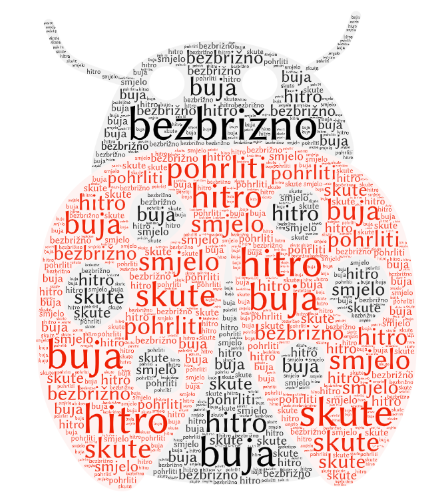 Nepoznate riječi
Rečenični znakovi
!
?
.
UPITNIK – upitna rečenica
USKLIČNIK – usklična rečenica
TOČKA – izjavna rečenica
?
!
.
Kviz znanja: red riječi u rečenici
Lijepo i dobro
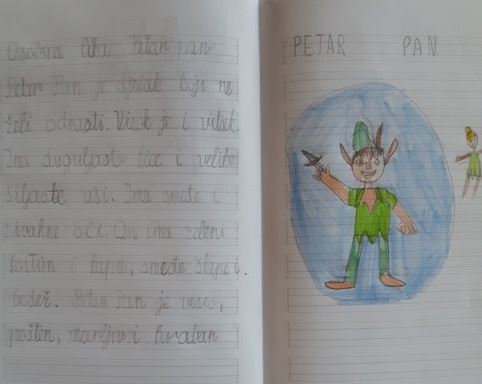 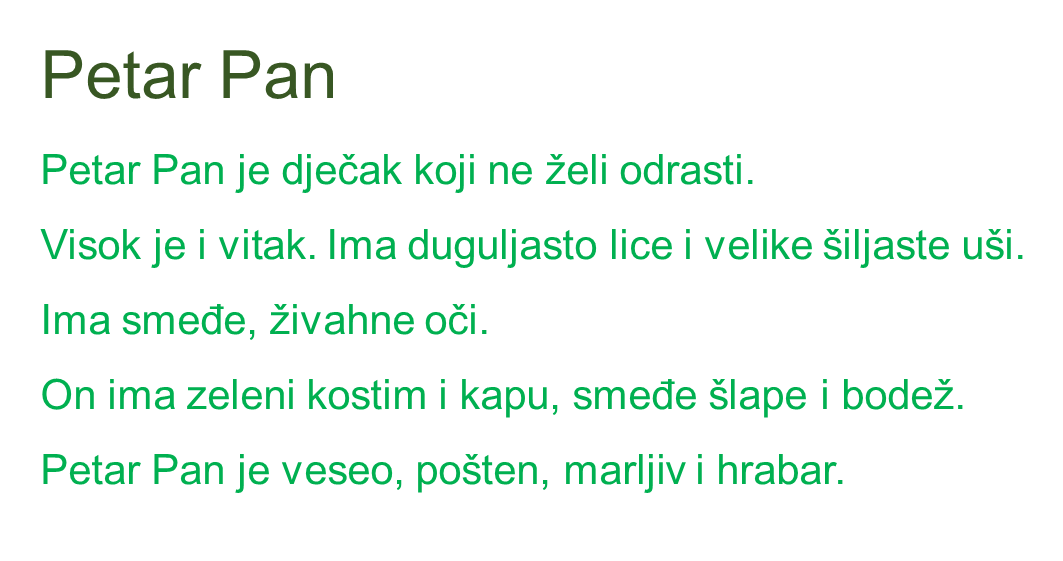 Nikola
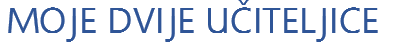 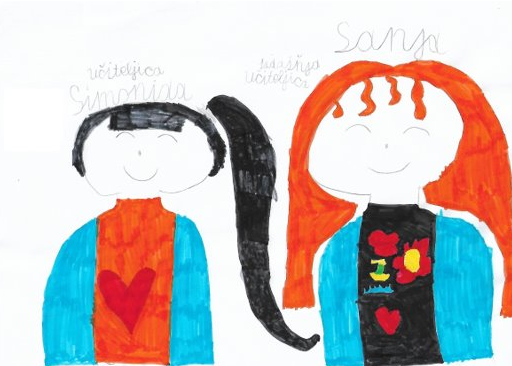 Tonka, 2.b
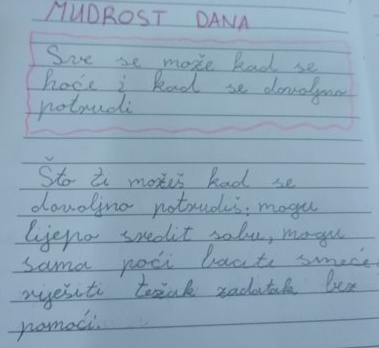 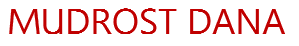 Kad se Domina s Korčule 
dovoljno potrudi može:
lijepo pospremiti sobu
sama odnijeti otpad u spremnike
riješiti matematički zadatak
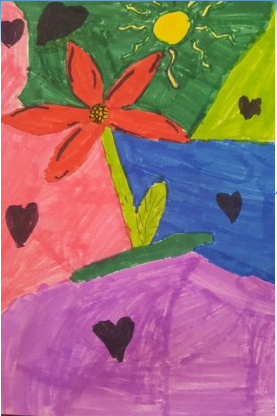 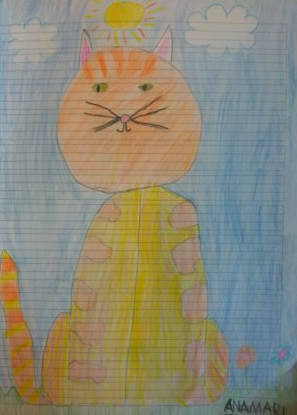 Anamari, Đurđenovac
Julija Margarita, Čepin
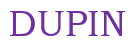 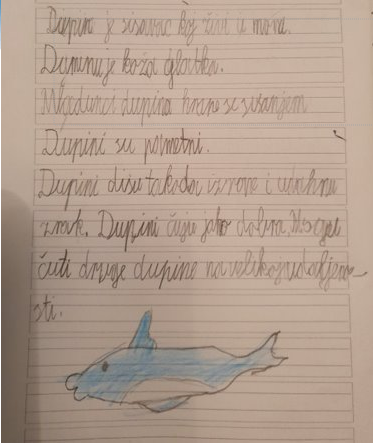 Dupin je sisavac koji živi u moru.
Dupinu je koža glatka.
Mladunci dupina hrane se sisanjem.
Dupini su pametni.
Dupini dišu tako da izrone i udahnu zrak.
Dupini čuju jako dobro.
Mogu čuti druge dupine na velikoj udaljenosti.
Rino, Rab
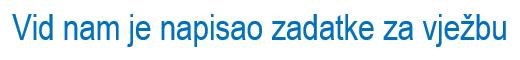 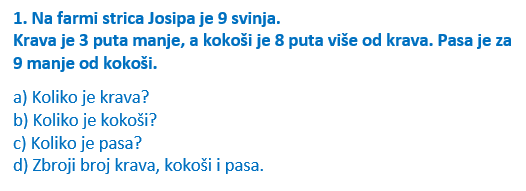 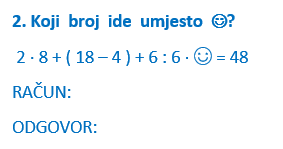 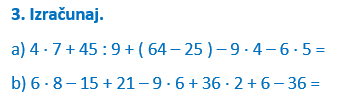 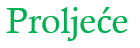 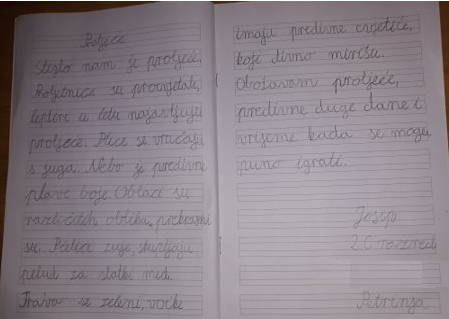 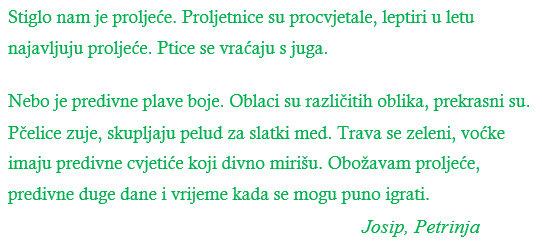 Domaća zadaća
Petak je, odmoriti se treba.
Školske torbe pospremite, 
Kvalitetno vrijeme s obitelji provedite.
skolanatrecem2@hrt.hr

	  Škola na Trećem
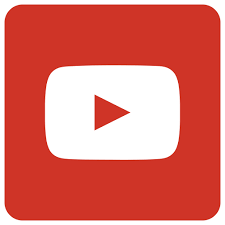 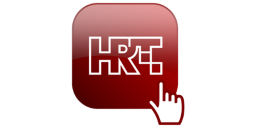 Publikacija je izrađena u sklopu projekta „Podrška provedbi Cjelovite kurikularne reforme” koji sufinancira Europska unija iz Europskog socijalnog fonda. Nositelj projekta je Ministarstvo znanosti i obrazovanja. Za sadržaj ove publikacije odgovorno je isključivo Ministarstvo znanosti i obrazovanja, publikacija ni na koji način ne odražava mišljenje Europske unije.
[Speaker Notes: Obavezan predzadnji slajd, na njemu ništa ne mijenjate!]
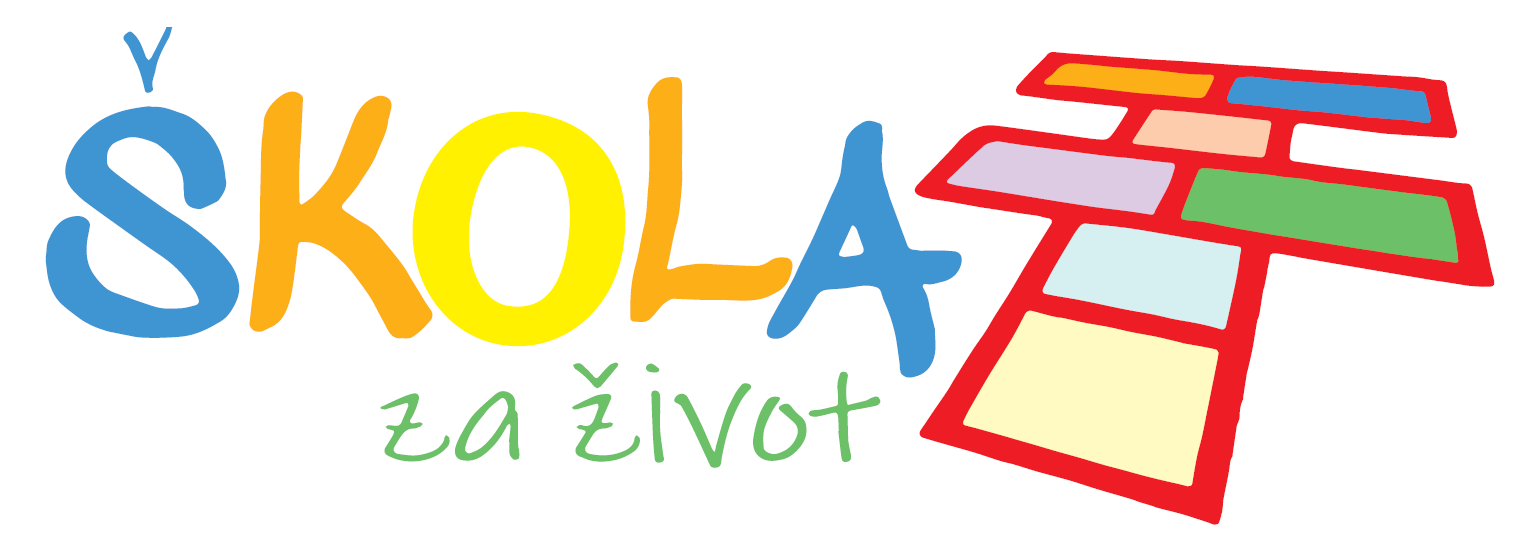 skolazazivot.hr
kurikulum@mzo.hr
[Speaker Notes: Obavezni zadnji slajd, stoji otvoren na kraju prezentacije, za vrijeme pitanja
Na njemu ništa ne mijenjate]
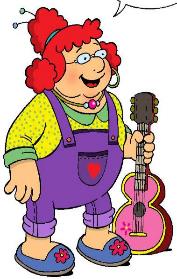 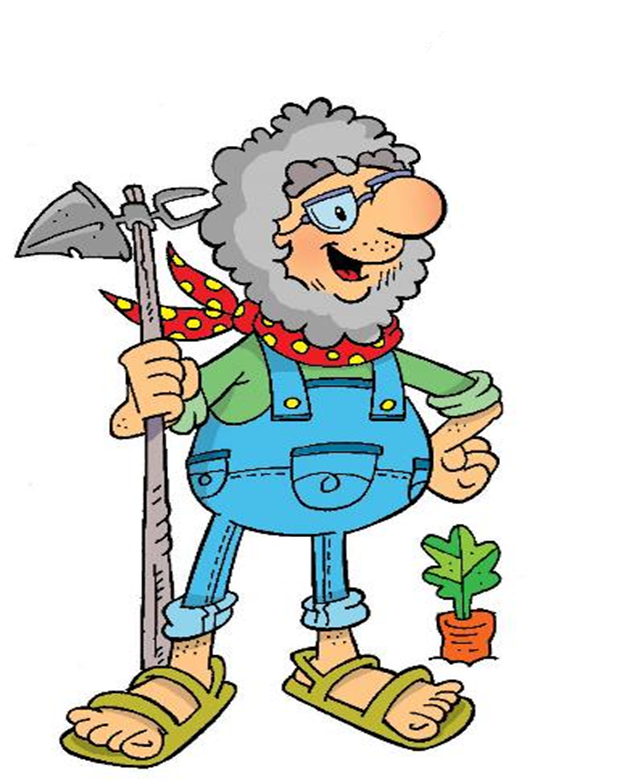 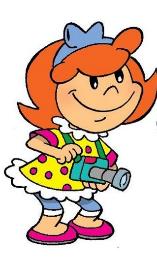 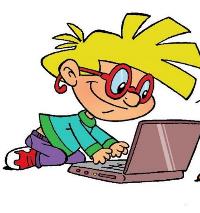